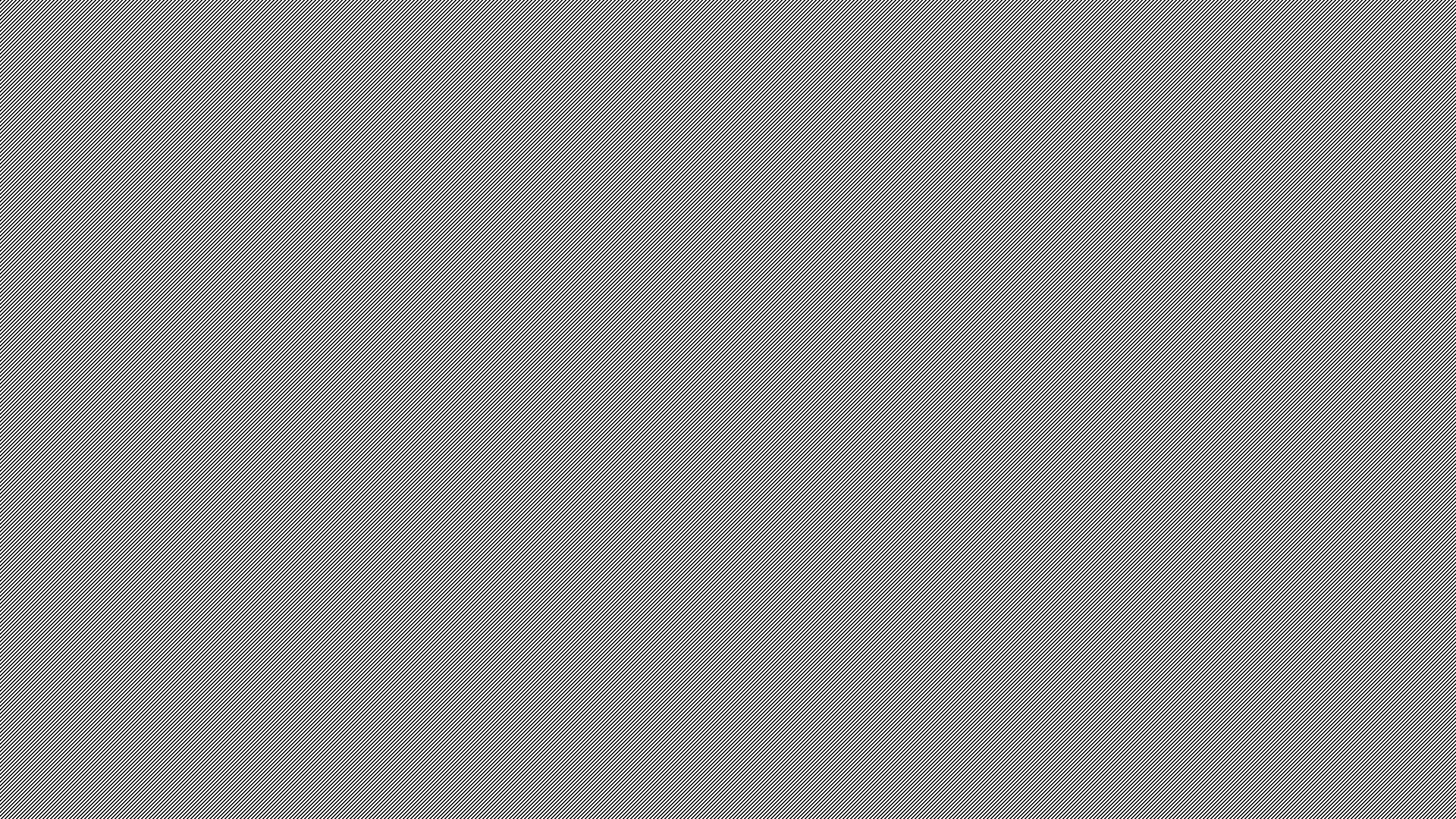 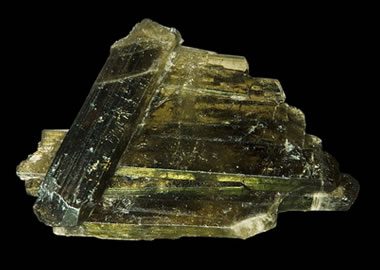 Epidote
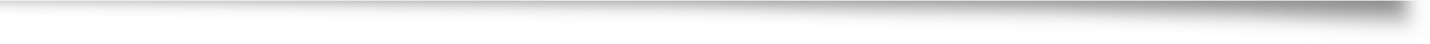 Cassidy Yeh
Background/Rock relation
Rock forming mineral
Silicate mineral
Epidote mineral group has a crystal structure that consists of isolated and paired silica tetrahedron
Two main rocks: epidosite and unakite
High grade metamorphic rock; Amphibolite; Epidote amphibolite
Unakite forms from metamorphism of granite
Epidosite contains mostly epidote with bits of quartz; forms from basalts in sheeted dikes
Physical Properties
Color can be Yellowish-green, green, brownish-green, or black

Luster is vitreous

The hardness of this mineral is 6 on Mohs hardness scale

It is transparent, translucent, and opaque
Physical Properties cont.
Streak is colorless

Cleavage is Perfect; Perfect on {001}; imperfect on {100}

Fracture is uneven/irregular
Density is measured at 3.38-3.49 g/cm^3; Calculated is at 3.43 g/cm^3
Luminescence: non-flourescent
Chemical Properties
Formula is {Ca2}{Al2Fe3+}(Si2O7)(SiO4)O(OH)

Elements in Epidote: Ca, Al, Fe, H, Si

Common impurities found in Epidote are Al, Mg, and Mn
Crystallography
Crystal system: Monoclinic

Class: Prismatic

Twinning: on  {100}. 

Morphology: Crystals are prismatic to 35 cm; stubby; rarely tabular or pseudo-octahedral
	They are fibrous, coarse to finely granular
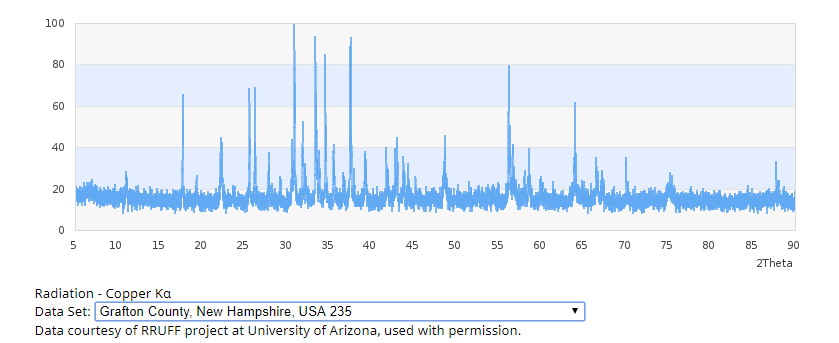 X-ray Diffraction
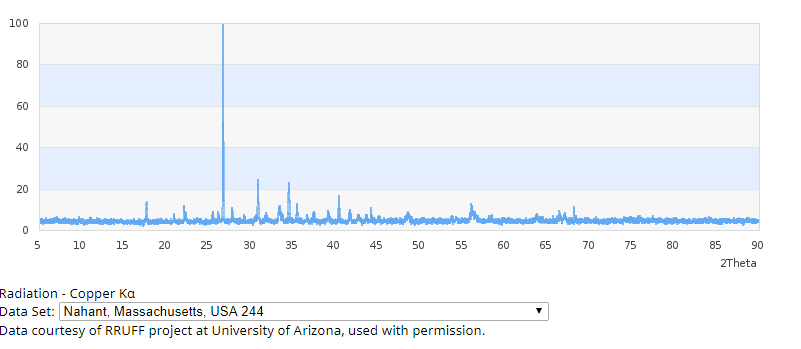 Optical Data of Epidote
Biaxial

X is colorless

Y is greenish yellow

Z is yellowish green

2V: 90 degrees to 116 degrees; 62 to 84 degrees
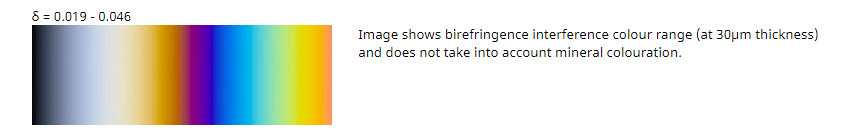 Epidote usage
Minor usage as a gemstone
Unakite: beads, ornamental objects; semiprecious stone; cabochons
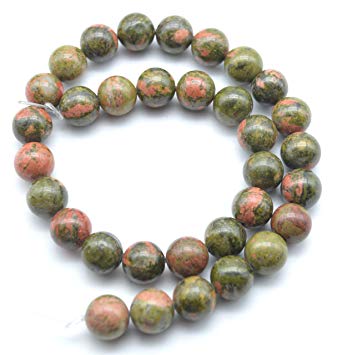 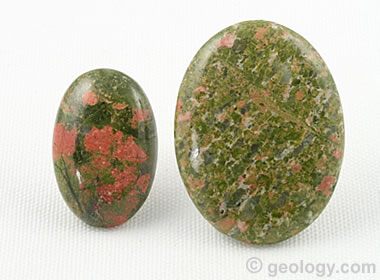 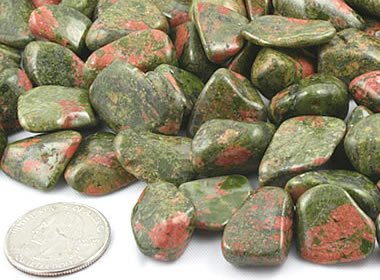 Locations of Epidote
References
“Epidote.” Epidote: Mineral Information, Data and Localities., www.mindat.org/min-1389.html.

“Epidote.” Geology, geology.com/minerals/epidote.shtml.